Результаты анкетирования
Сколько раз в день вы питаетесь?
Завтракаете ли вы ежедневно перед школой ?
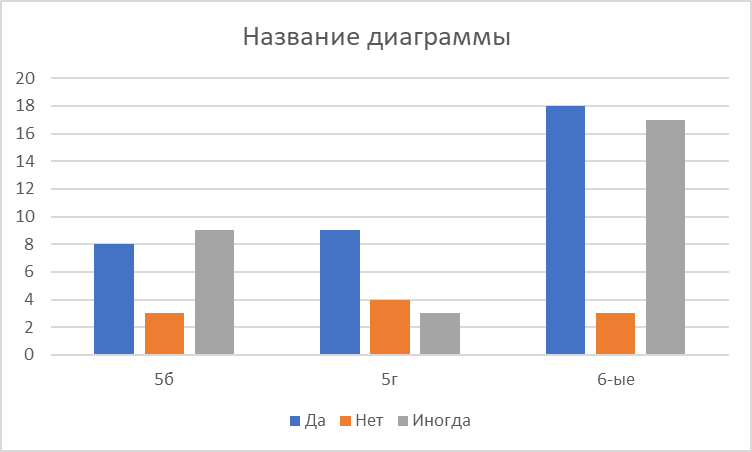 Нравится ли тебе, как готовят в школьной столовой?
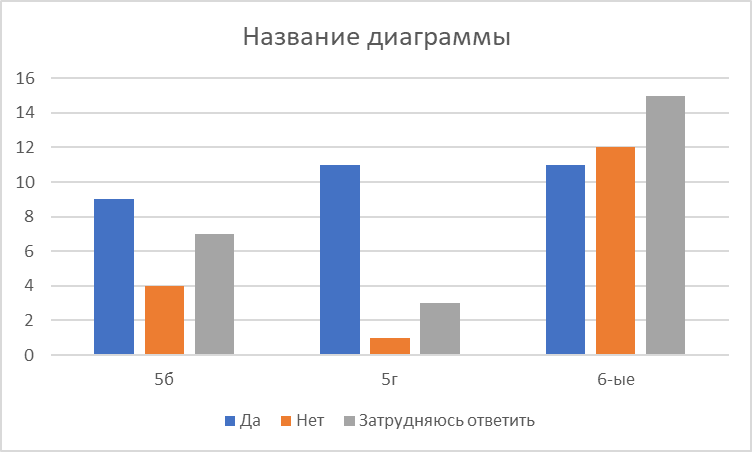 Что вы предпочитаете из еды в качестве перекуса?
Нравится ли тебе буфетная продукция в школе?
Вы можете использовать 
данное оформление 
для создания своих презентаций, 
но в своей презентации вы должны указать 
источник шаблона: 

Фокина Лидия Петровна
учитель начальных классов
МКОУ «СОШ ст. Евсино»
Искитимского района
Новосибирской области
Информационные источники
Тетрадный лист http://img-fotki.yandex.ru/get/5806/66124276.92/0_76512_7face9a1_S.jpg
Фон  http://styleindisign.narod.ru/fon/kol/cryst_green2.jpg
Карандаши https://i.pinimg.com/originals/c2/a0/f9/c2a0f95998bc6d2b6010c2561ca7098b.png
Шнуровка https://img-fotki.yandex.ru/get/9151/16969765.145/0_75da1_9849b64c_orig.png
Сайт http://linda6035.ucoz.ru/
На момент создания ресурса все ссылки являются активными!